Nigeria Oral PrEP
Situation Analysis
June 2020
Context for HIV Prevention & PrEP
HIV in Nigeria
The HIV epidemic in Nigeria is the 2nd largest in the world, although Nigeria has low prevalence and incidence rates relative to other countries in the region.
KEY STATISTICS (2018) 

Adult HIV prevalence (age 15 - 49) has remained largely steady for the past several years at ~1.5%1,3
Prevalence for women is 1.9% and for young women is 1.3%
Prevalence for men is 1.1% and for young men is 0.4%
Prevalence among key populations (KPs) is significantly higher: 27.4% for brothel-based female sex workers (FSW), 21.7% for non-brothel based FSW, 17.2% for men who have sex with men (MSM), and 10.4% for people who inject drugs (PWID) 

Adult HIV incidence (age 15 - 49) has remained steady for the past several years and is now 1%, with new infections rising slightly from 94K in 2010 to 100K in 20182
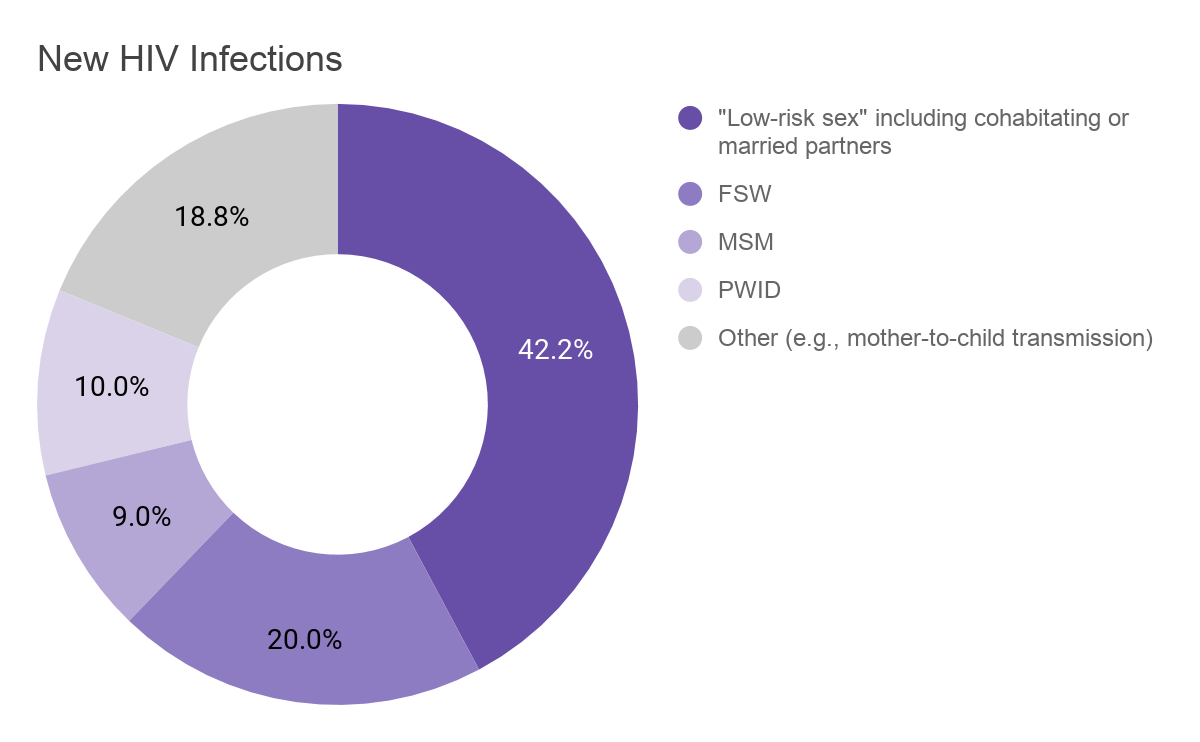 2
Sources: (1) NAIIS 2018 Preliminary Findings  (March 2019), (2) UNAIDS Estimates, (3) Nigeria Revised National HIV and AIDS Strategic Framework 2019 - 2021
HIV in Nigeria
HIV BY GEOGRAPHY (2019)1
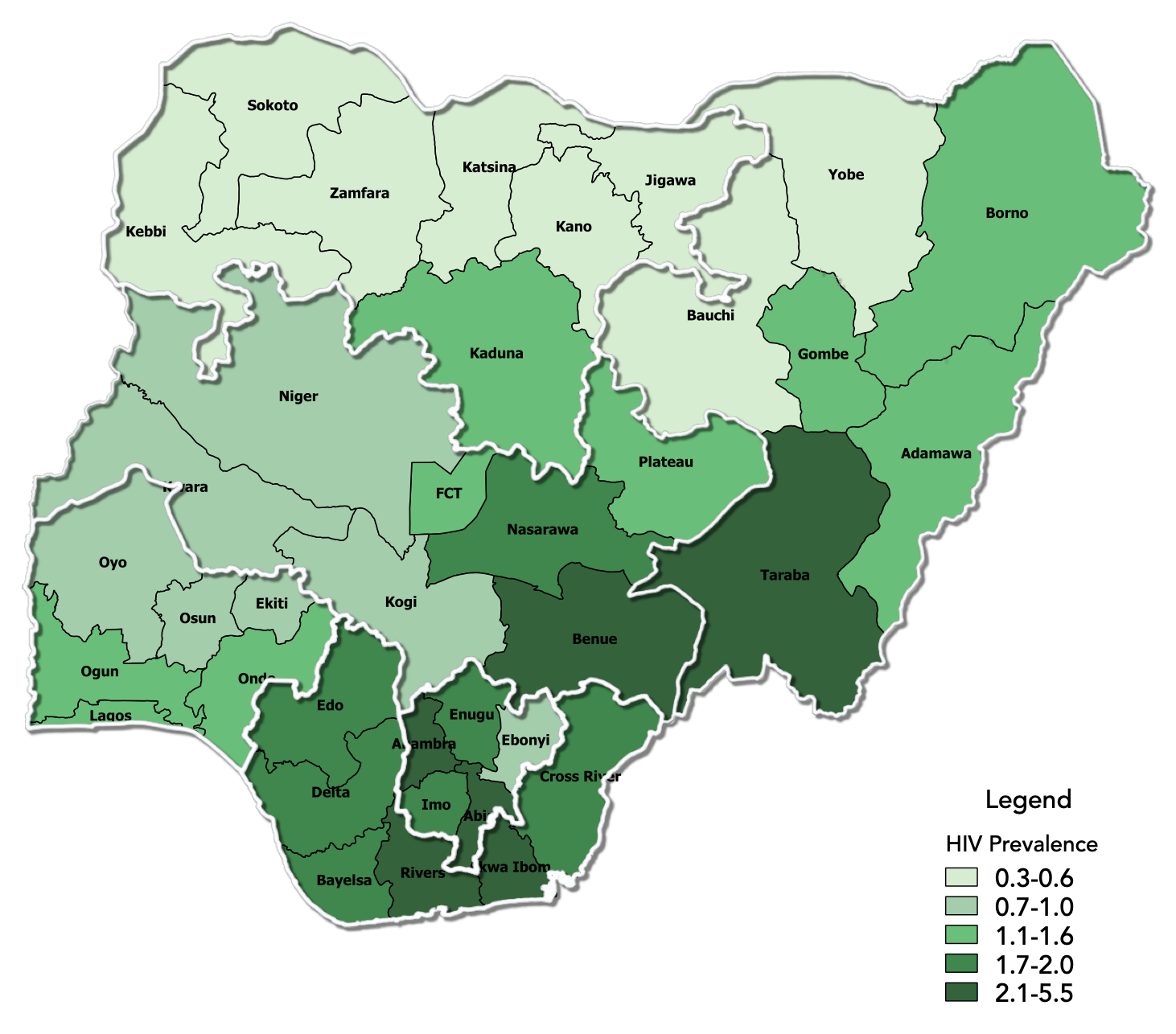 Prevalence in CHOICE Focus States
Akwa Ibom: 5.5%
Bayelsa: 1.9% 
Cross River: 2.0% 
Lagos: 1.4%
Niger: 0.7% 
Rivers: 3.8%
Sources: (1) NAIIS 2018 Preliminary Findings  (March 2019)
HIV Prevention in Nigeria
Nigeria’s HIV policy framework prioritizes progress in HIV testing and treatment and includes PrEP with a focus on key populations (KPs) and serodiscordant couples.
KEY STATISTICS (2018) 

Nigeria is committed to achieving the 90-90-90 goals, however progress remains somewhat slower compared to other countries in the region, particularly for the first two goals.1
National plans highlight several key challenges
 
While significant progress on HIV testing has been made, the current state is short of targets; HIV testing sites increased from 1K in 2010 to 8K in 2014 towards a target of 23K testing sites.1 In 2019, the Ministry of Health launched guidelines for HIV self-testing.2
Knowledge of HIV and condom use remains low relative to other countries; condom shortages have been reported.3 
Conflict in some regions in recent years has disrupted the HIV prevention and treatment response.3
Social and cultural factors, including weak legal protections for LGBTQ populations, gender inequality, intimate partner violence, and HIV stigma are challenges for an effective HIV response.3
Policymakers note that accelerating expansion of HIV testing and treatment has been a higher priority than PrEP rollout in recent years.4
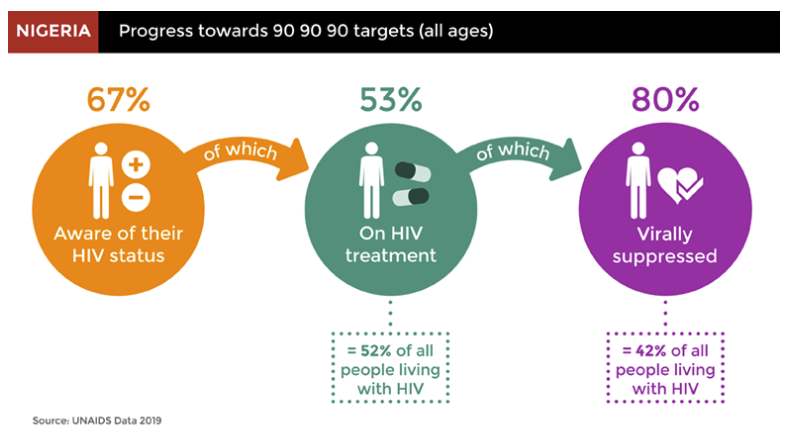 Sources: (1) AVERT Nigeria profile, (2) Nigeria Ministry of Health announcement on self testing, (3) Nigeria Revised National HIV and AIDS Strategic Framework 2019 - 2021, (4) CHOICE interviews
Current State of Oral PrEP Rollout
Map of current PrEP implementation projects1
A 2015 - 2016 demonstration project tested different models to deliver PrEP to serodiscordant couples
In FY19, there were 623 PrEP users; the FY20 target included in COP19 is 14.4K new PrEP users and 17.4K current PrEP users2
PrEP is primarily available for through donor-funded implementation projects across 26 states, including:  
PEPFAR/USAID - FHI 360 EpiC, FHI 360 SIDHAS, Jhpiego RISE, Heartland Alliance, Chemonics SHARP 
PEPFAR/CDC - IHVN, APIN, CIHP, and CCFN
DOD – Henry Jackson Foundation (military bases) and Population Council 
Global Fund - FHI 360 Impact Project
Projects include a mix of service delivery models including one-stop-shops, facility-based, and community-based programming (focused on KPs) 
Some projects include PrEP referrals from other services (e.g., index testing, PMTCT, family planning)
PrEP is available in the private sector, but is not tracked
CHOICE focus states
SOKOTO
BORNO
KEBBI
ZAMFARA
KANO
KANO
KADUNA
BAUCHI
GOMBE
NIGER
ADAMAWA
PLATEAU
FTC
KWARA
NASARAWA
FHI 360 (EpiC, Global Fund Impact, SIDHAS)
OYO
TARABA
EKITI
KOJI
Jhpiego (RISE)
OSUN
BENUE
OGUN
Heartland Alliance
EDO
ENUGU
Chemonics (SHARP)
EDO
LAGOS
ANAMBRA
CROSS RIVER
IHVN
ABIA
IMO
DELTA
APIN
CIHP
BAYELSA
RIVERS
AKWA IBOM
CCFN
Population Council
Henry Jackson Foundation
Sources: (1) CHOICE interviews, (2) Nigeria COP 2020 Planning Letter
Key Stakeholders for PrEP Introduction
PrEP Introduction Planning
PrEP Introduction Framework
This value chain framework has been used across countries to support planning for oral PrEP introduction. It identifies necessary steps for PrEP introduction and scale-up across five major categories. It can also be used to track progress towards PrEP rollout by different partners.
Value Chain for oral PrEP
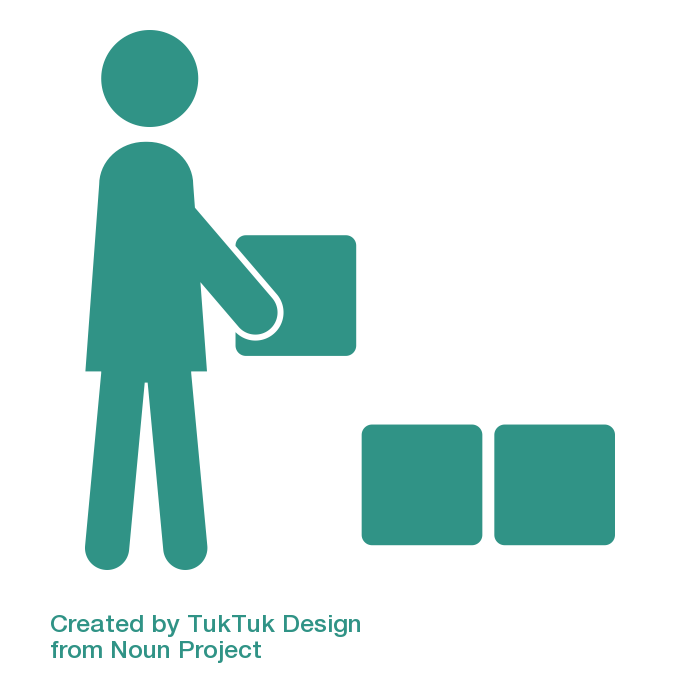 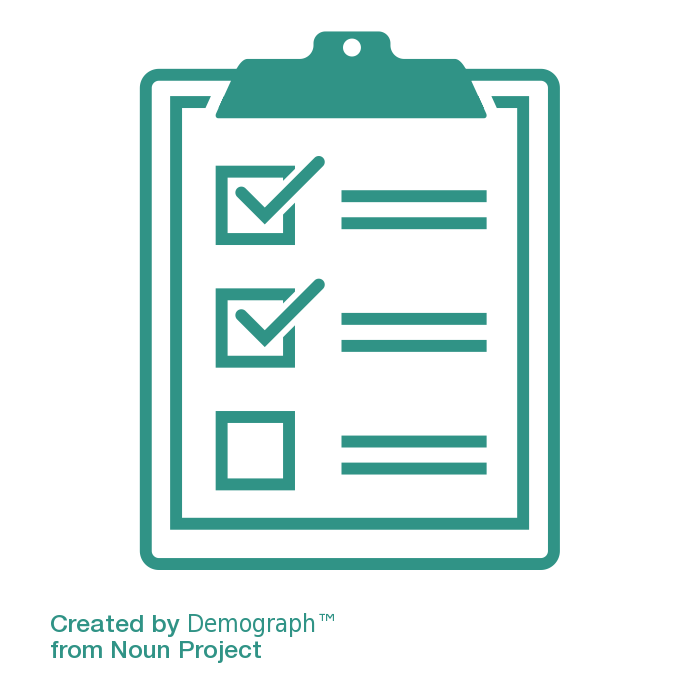 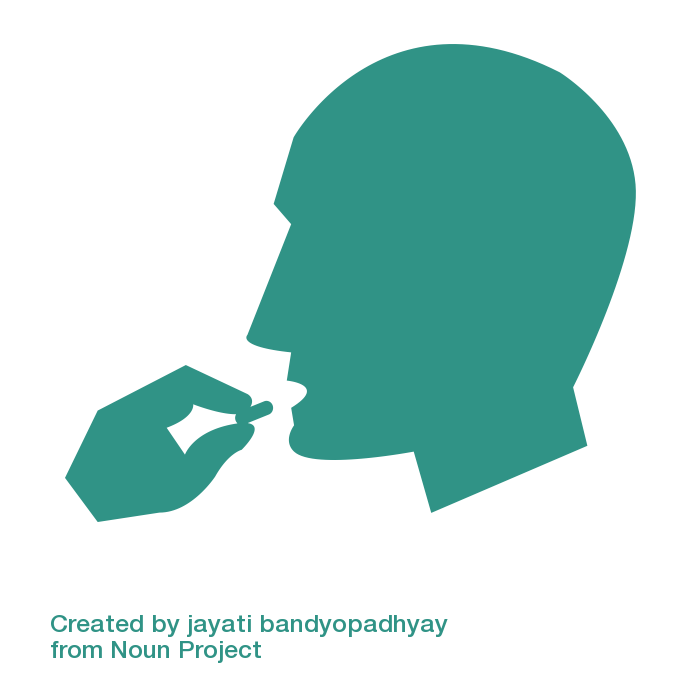 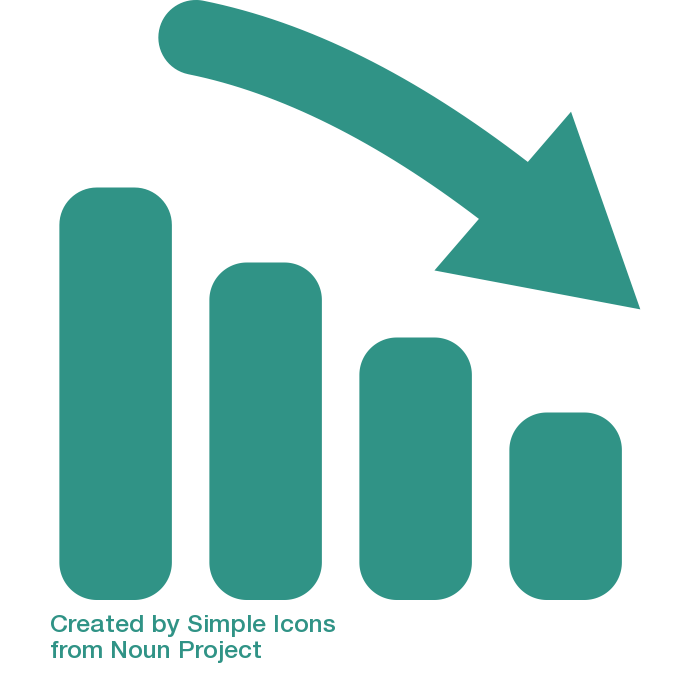 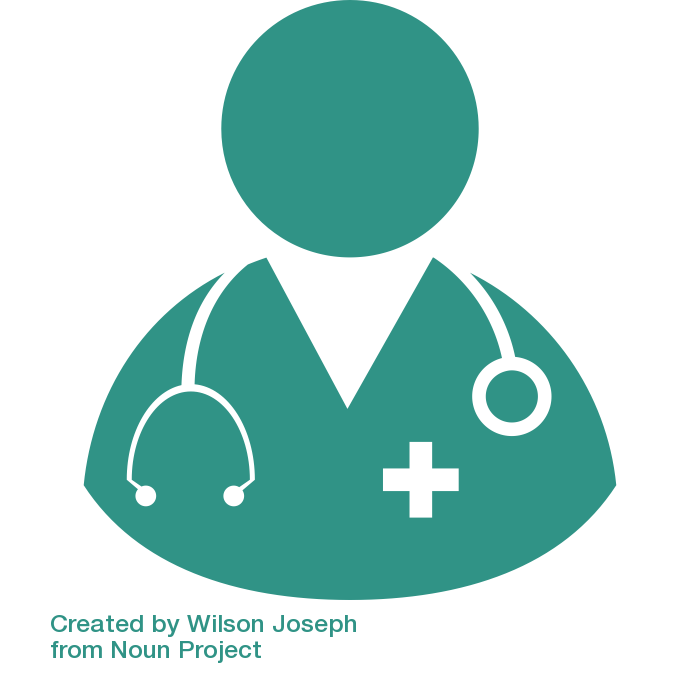 PLANNING & 
BUDGETING
SUPPLY CHAIN MANAGEMENT
PREP DELIVERY PLATFORMS
UPTAKE & 
EFFECTIVE USE
MONITORING
PrEP Introduction Framework – Nigeria Findings
Current progress
PrEP currently provided primarily to KPs and some SDC through one-stop-shops and community programs in select states
Implementing partners have developed resources for PrEP implementation
Implementing partners have developed M&E tools
Truvada and generic forms of TDF/FTC are approved and available for use in Nigeria
After initial challenges, implementation projects currently have sufficient PrEP stocks
Implementing partners have developed approaches to demand creation for PrEP that have been tested and refined
PrEP included in current HIV/AIDS guidelines and strategic plans as an HIV prevention tool
NACA and NASCP are committed to PrEP scale-up in 2020
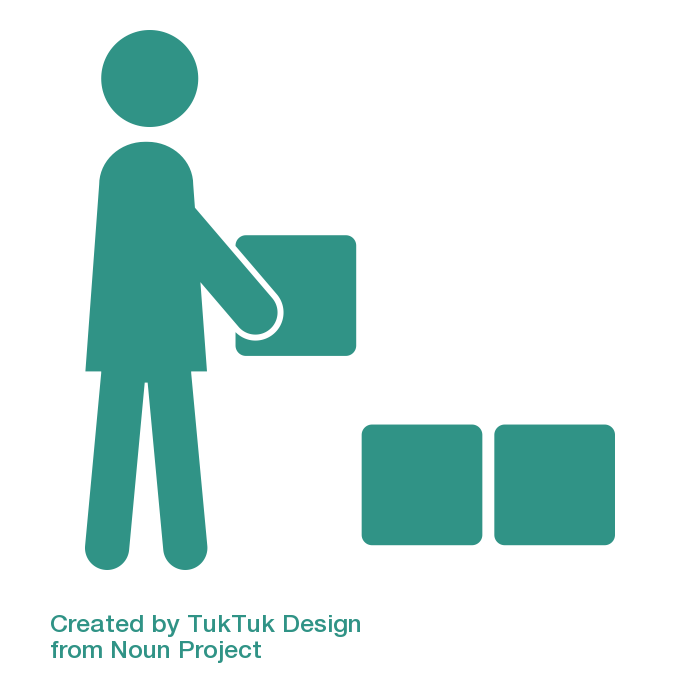 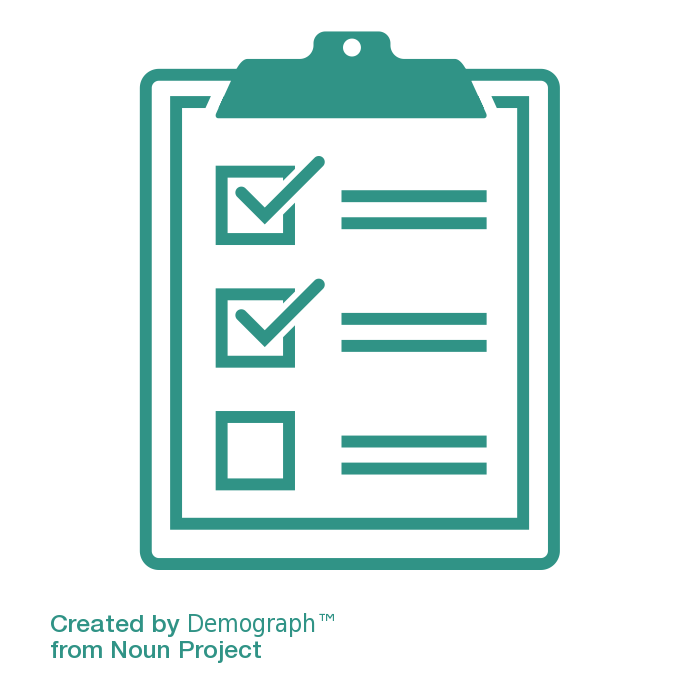 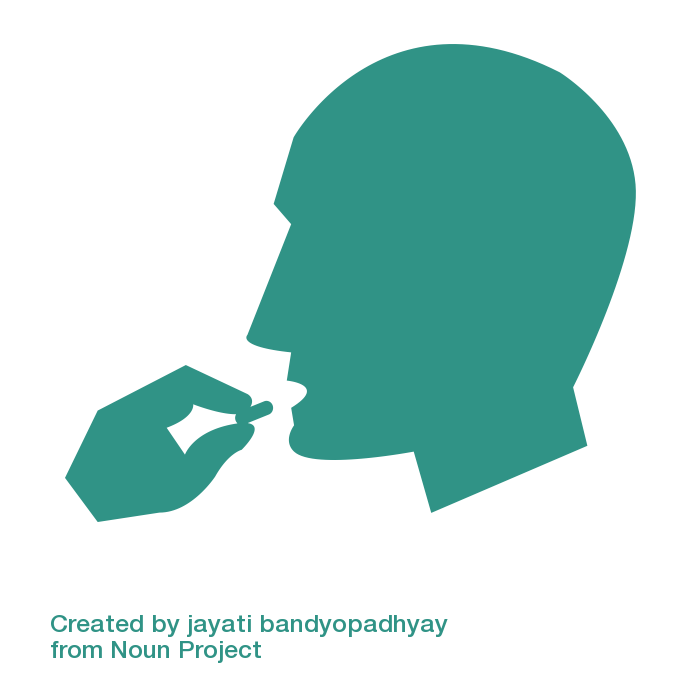 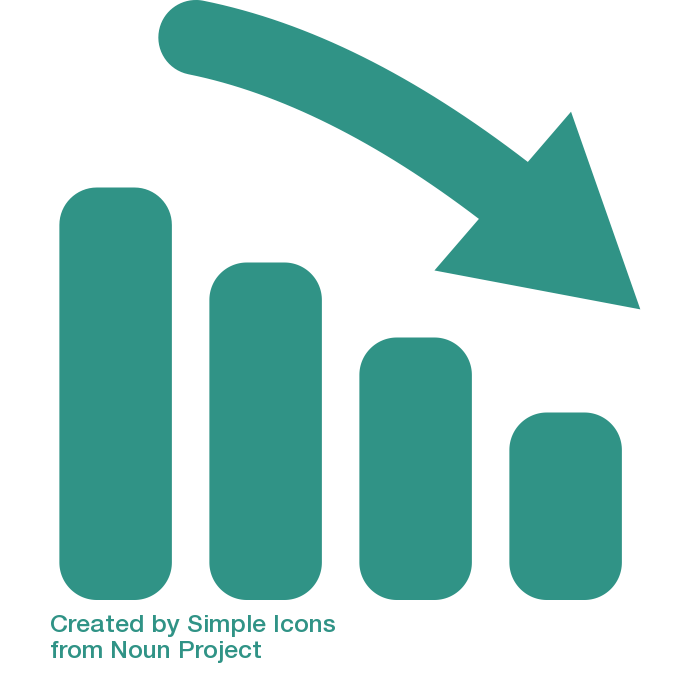 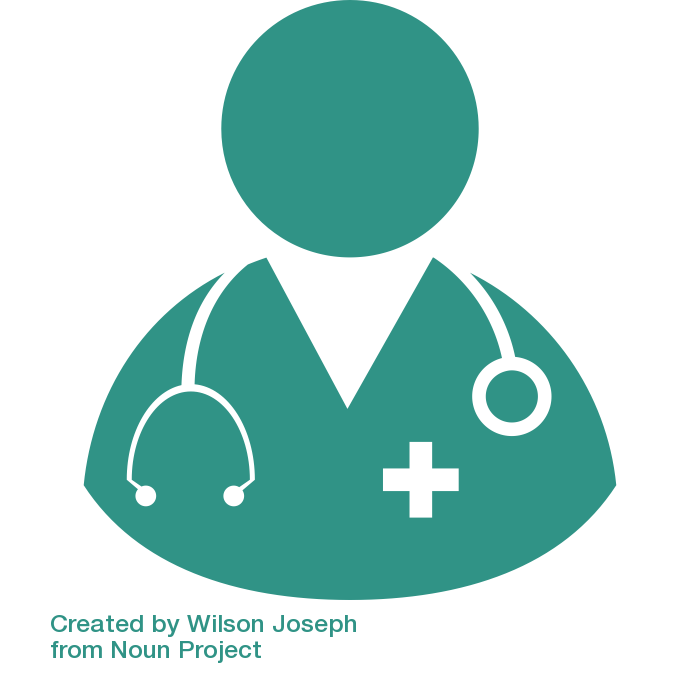 PLANNING & 
BUDGETING
SUPPLY CHAIN MANAGEMENT
PREP DELIVERY PLATFORMS
UPTAKE & 
EFFECTIVE USE
MONITORING
No plan for PrEP scale-up in the public health system
Guidelines limit PrEP access to key populations (KP) and serodiscordant couples (SDC)
PrEP sub-committee of HIV Prevention TWG does not meet regularly
The drugs used for PrEP and treatment are different and maintaining sufficient stocks of PrEP may be an ongoing challenge
No consistent national resources for PrEP implementation (e.g., training, job aids)
Testing requirements limit channels for PrEP delivery
Few healthcare workers have been trained on PrEP
Low awareness and acceptance of PrEP among the general population
Significant stigma towards HIV and PrEP use
Low rates of uptake and continuation on PrEP, although uptake is increasing
Data on PrEP delivery is not currently collected on a national level 
Some national indicators for PrEP delivery have been defined but are not included in national M&E system
Current challenges
Detailed PrEP Introduction Framework
PLANNING & 
BUDGETING
SUPPLY CHAIN MANAGEMENT
PREP DELIVERY PLATFORMS
UPTAKE & 
EFFECTIVE USE
MONITORING
Detailed PrEP Introduction Framework – Nigeria Findings
PLANNING & 
BUDGETING
SUPPLY CHAIN MANAGEMENT
PREP DELIVERY PLATFORMS
UPTAKE & 
EFFECTIVE USE
MONITORING
Significant progress and/or momentum
COLOR KEY
Early progress
Initial conversations ongoing
Detailed PrEP Introduction Framework – Nigeria Findings
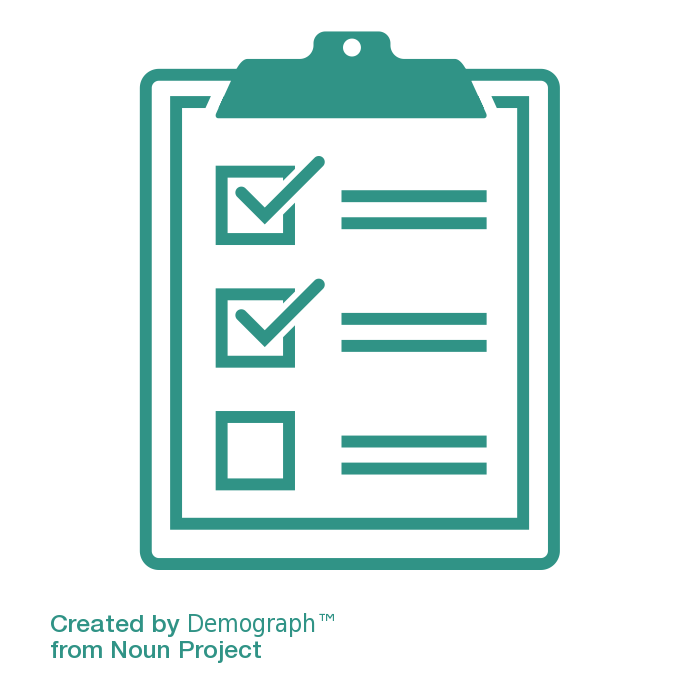 PrEP is included in current national plans and guidelines (National HIV and AIDS Strategic Framework 2019 - 2021, National HIV/AIDS Strategic Framework 2017 - 2021, and 2016 National Guidelines for HIV Prevention and Treatment); 2016 guidelines are currently being revised by the Federal Ministry of Health - National HIV/AIDS and STI Control Programme (NASCP)
In plans and guidelines, PrEP is prioritized for key populations (FSW, MSM, and PWID) and serodiscordant couples with a particular focus on states with high HIV burden; there is a planned expansion of PrEP for Adolescent and Young People projects supported by PEPFAR and Global Fund for 2021 
There are separate HIV Treatment and HIV Prevention technical working groups (TWGs) in Nigeria; the HIV Prevention TWG is convened by the National Agency for the Control of AIDS (NACA) and has a sub-committee focused on PrEP rollout, but the group has not met regularly due to capacity and resource constraints   
There is no current plan, timeline or budget for national scale-up of PrEP although PrEP is a 2020 priority for both NASCP and NACA. Policymakers have expressed an interest in considering a range of delivery channels beyond KP-focused one stop shops, including traditional health facilities, SRH services, and decentralized services in the community 
There are limited analyses (e.g., cost-effectiveness analyses, quantification or forecasting efforts) to inform national implementation planning
PLANNING & 
BUDGETING
Detailed PrEP Introduction Framework – Nigeria Findings
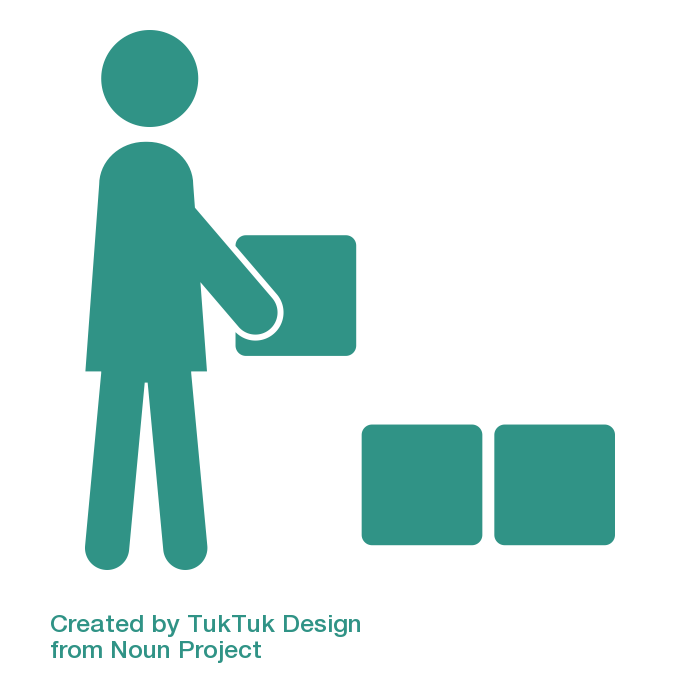 SUPPLY CHAIN MANAGEMENT
Both Truvada and generic forms of PrEP (TDF/FTC) have been approved for use in Nigeria

Nigeria does not use TDF/FTC as a treatment regimen. As a result, current PrEP implementation programs experienced early challenges to establish PrEP procurement processes. While these early challenges have been resolved, there is an ongoing concern with effectively forecasting and procuring sufficient PrEP supplies as PrEP stocks cannot be substituted with treatment stocks nor can excess PrEP stock be used for treatment

PrEP procurement and distribution is managed centrally for PEPFAR, CDC and DOD projects by Chemonics and is largely provided through one stop shops and select health facilities

Stakeholders note a shortage in the supply of condoms, which can prevent provision of comprehensive combination prevention even when PrEP is available

While PrEP is available in the private sector, it is unclear the extent to which it is available. Heartland Alliance is considering a total market approach, including the private sector, in their program (e.g., exploring pharmacy delivery for PrEP refills)
Detailed PrEP Introduction Framework – Nigeria Findings
Implementing partners have developed tools to support PrEP delivery, including healthcare worker training curricula, standard operating procedures for PrEP delivery, job aids, risk assessments and screening tools, however these are not standardized across partners nor are there standard national tools to support provider training and PrEP delivery.
 
Across implementation programs, PrEP is primarily offered in one-stop-shops for key populations alongside other HIV, STI, and TB services (e.g., FHI 360 Global Fund, Heartland Alliance, APIN)  and is also being offered in select healthcare facilities for general populations, with referrals from index texting, PMTCT, and FP (e.g., Chemonics SHARP). Some projects have implemented PrEP through mobile clinical teams (e.g., Heartland Alliance, FHI 360 Global Fund Project) that are able to reach KPs in the community. 

PrEP clinical guidelines require prescription for PrEP by a healthcare provider and require testing for HIV, Hepatitis B, creatinine levels and urinalysis at PrEP initiation. Testing for HIV and pregnancy is required every 3 months and creatinine and urinalysis are required every 6 months for the first year of PrEP use and annually after the first year. Some programs are experimenting with conducting a urinalysis for all PrEP users and following-up with a creatinine test for those who need it to reduce testing burden. Implementing partners have noted that these stringent requirements for testing pose a challenge to PrEP delivery.   

Provider training is currently being conducted primarily through implementation projects. Some provider training was conducted in 2018 by PEPFAR and ICAP, and a new project managed by JSI / AIDSFree is supporting additional training and mentorship for providers.
PREP DELIVERY   PLATFORMS
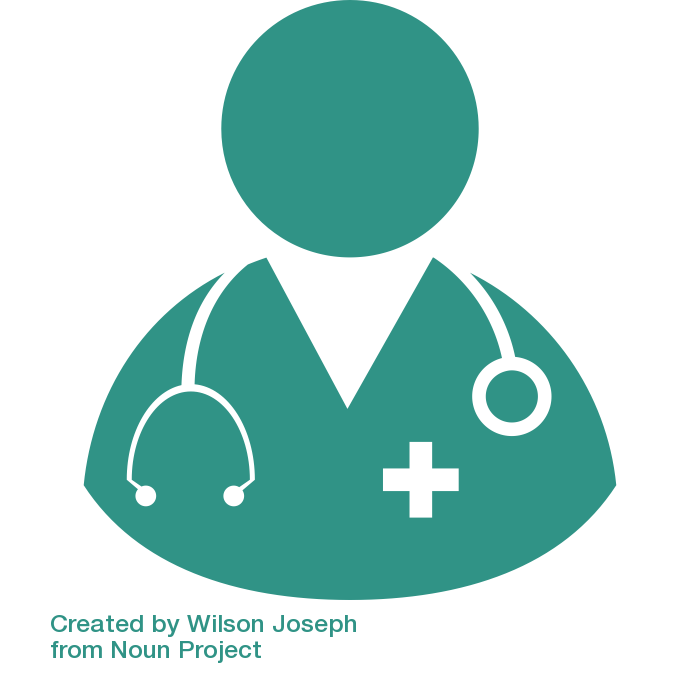 Detailed PrEP Introduction Framework – Nigeria Findings
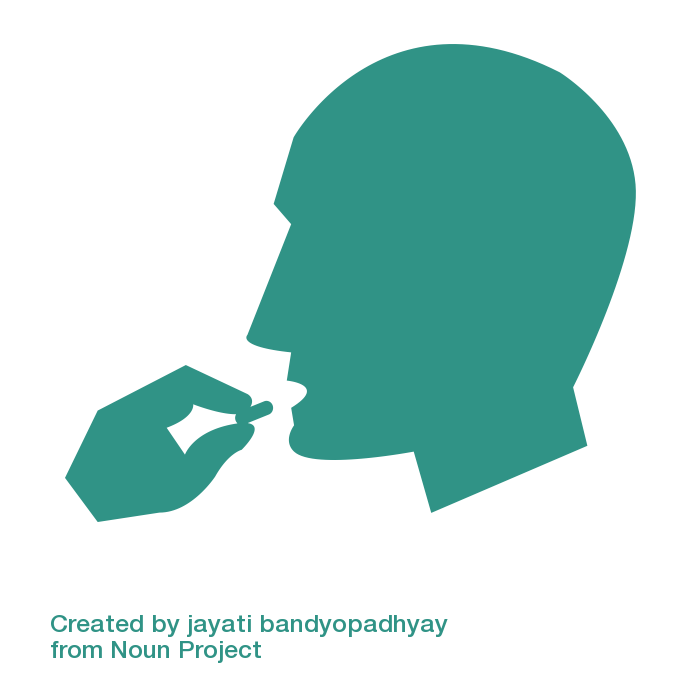 UPTAKE & 
EFFECTIVE USE
Currently, demand generation activities are limited to PrEP implementation programs and largely focused on key populations. In those programs they are largely delivered separately from service delivery (e.g., by local implementing partners or Society for Family Health) 
 
Each implementation program has developed its own demand generation approaches. For some programs, service delivery and demand generation are managed by different implementing partners, which can create some lack of continuity 

Identified gaps include broader community engagement and communications around PrEP to build awareness and acceptance, materials with PrEP information tailored to specific target population groups, and the engagement and support of peer PrEP champions to encourage PrEP uptake and effective use among key populations

Implementing partners have also noted significant drop-off between PrEP initiation and continued use, and recognize a need to support continuation and adherence in addition to uptake

For MSM, partners also note that guidance on how long PrEP users should use PrEP and on event-driven PrEP would be helpful. For FSW, partners note that guidance to help FSW disclose PrEP use to partners is needed
Partners also note stigma around PrEP use (e.g., the pill bottle rattling) is a challenge to demand
Detailed PrEP Introduction Framework – Nigeria Findings
MONITORING
There is currently no national monitoring for PrEP implementation in Nigeria

The current National HIV and AIDS Strategic Framework recommends two indicators for PrEP - percent of key populations on PrEP and number of facilities providing PrEP - but they are not included in the national Measurement and Evaluation Framework

Individual implementation projects have developed their own M&E systems and PEPFAR-funded programs report on PEPFAR indicators for PrEP, including new and current PrEP users

National policymakers recognize an opportunity to review M&E tools from implementing partners to inform a national approach
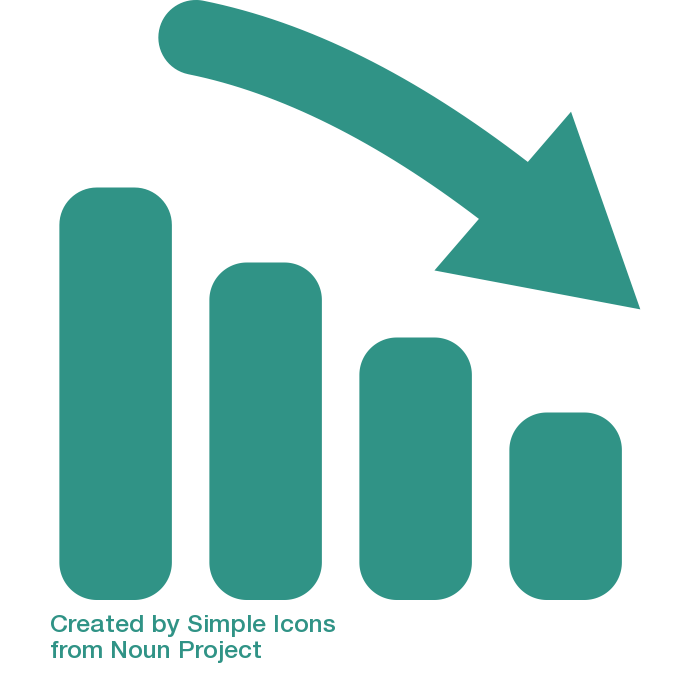 Interview List